SGA Financial Review November 2nd 2016
Approved by the Bureau of Finance (BoF)
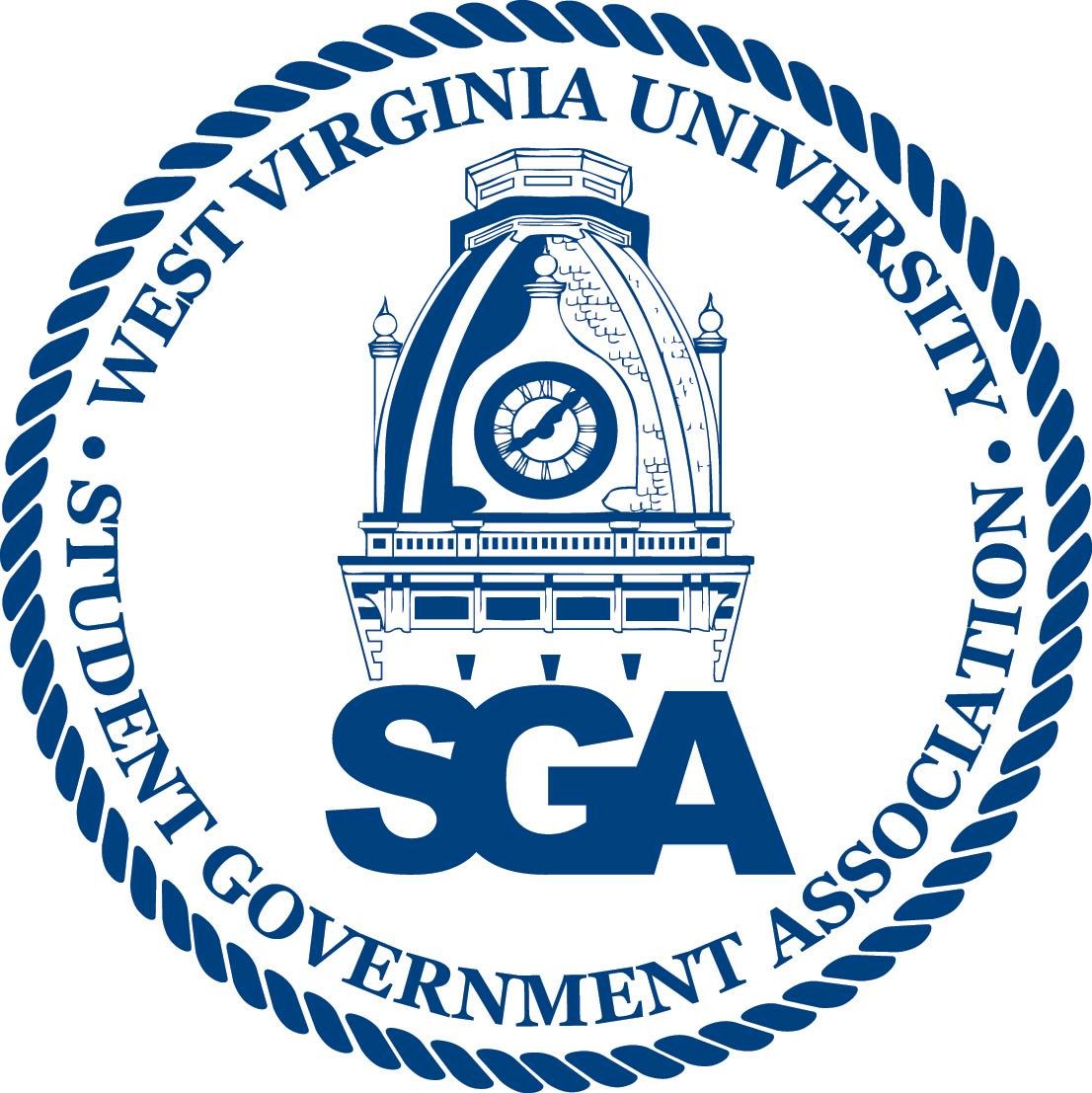 A Review of FY: 2015 - 2016
Operations: $56,648.00
Unpaid election FY 2014-2015 ($18,718) 
Updated Operations: $37,930.00
Spent: ($29,952.11)
Not Spent: $7,977.89
External: $127,730.00
Amount Awarded: $111,327.47
Spent: ($103,131.49) 
Not Spent $24,598.50
Numbers From May 31 2016
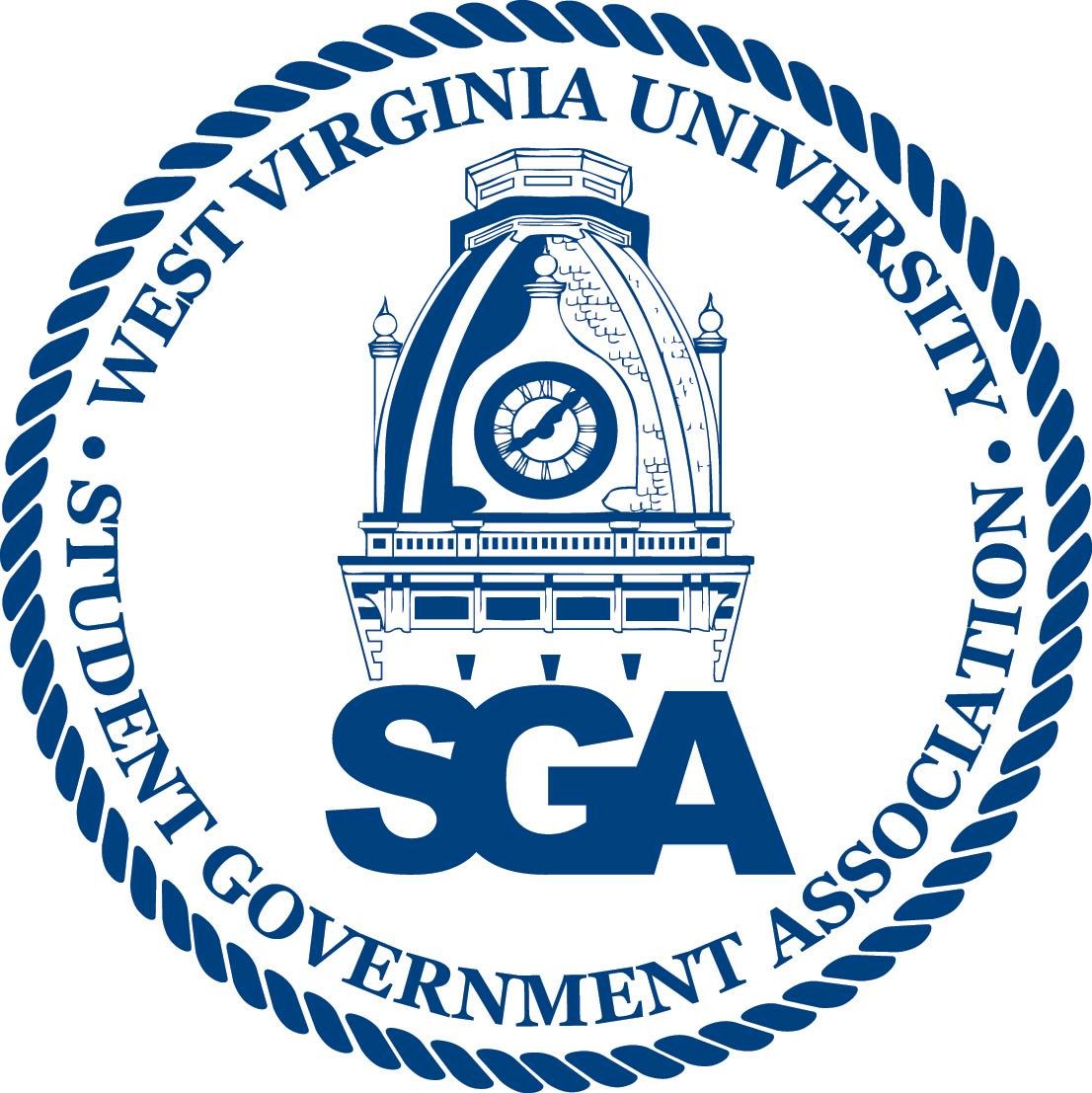 Bureau of Finance 2016 - 2017
Overview of FY: 2016 - 2017
Operations: $31,435.00 
Nominal (44.5%) 
From unadjusted $56,648.00
Real (17.1%)
From adjusted $37,930.00 after      2015 election
External: $127,730.00
Same as FY 2015-2016
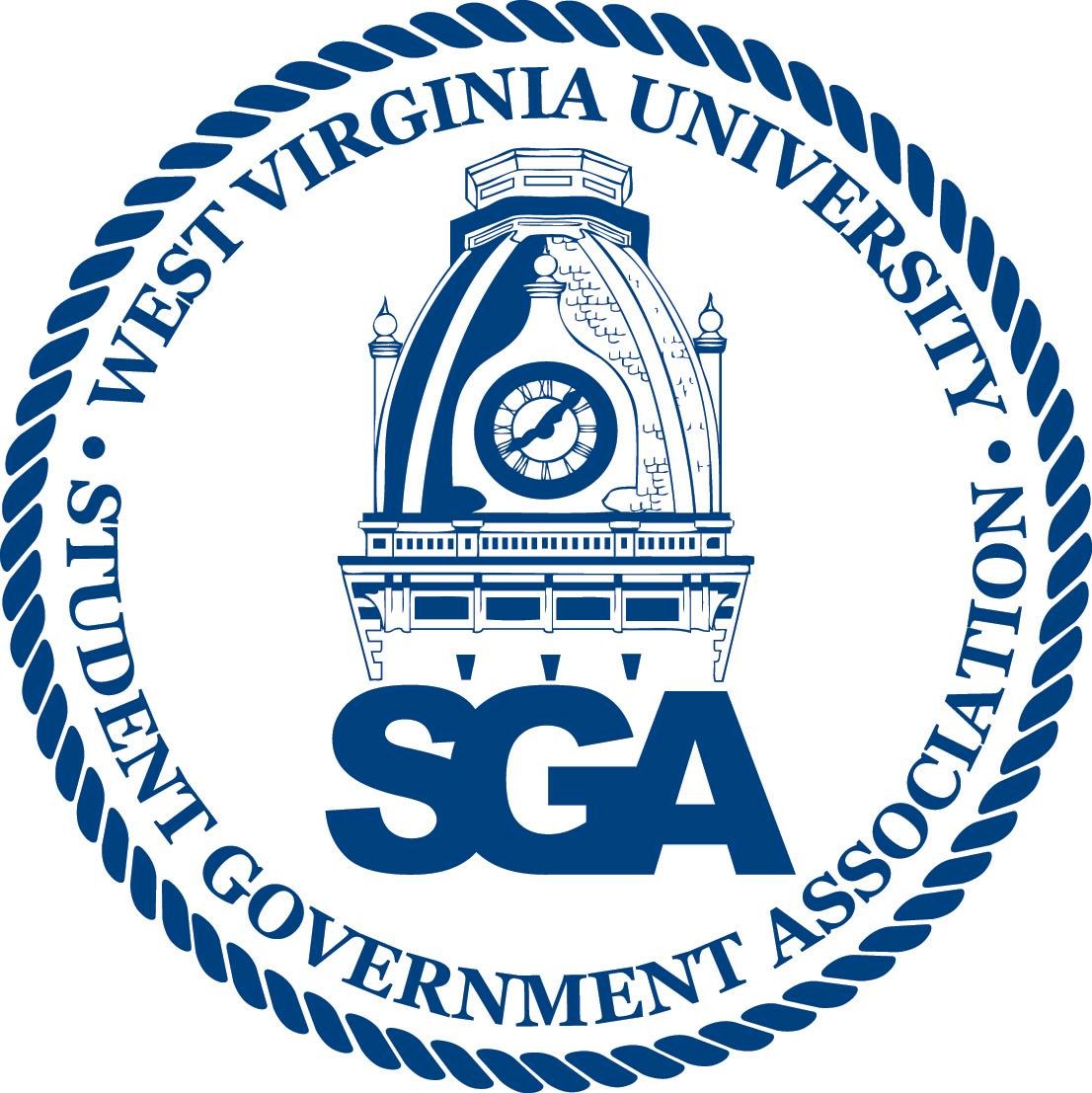 Bureau of Finance 2016 - 2017
Operations
Operations: $31,435.00 
Spent ($7,329.94)
Senator & Representative’s Allocated Budget ($7,250.00)
$250 x (17 senators + 12 representatives) 
Unfilled 6 representative positions will be a ($1,500.00) reserve fund 
Remaining in operations for the year $15,355.10
Funding Request Form is being finalized this week
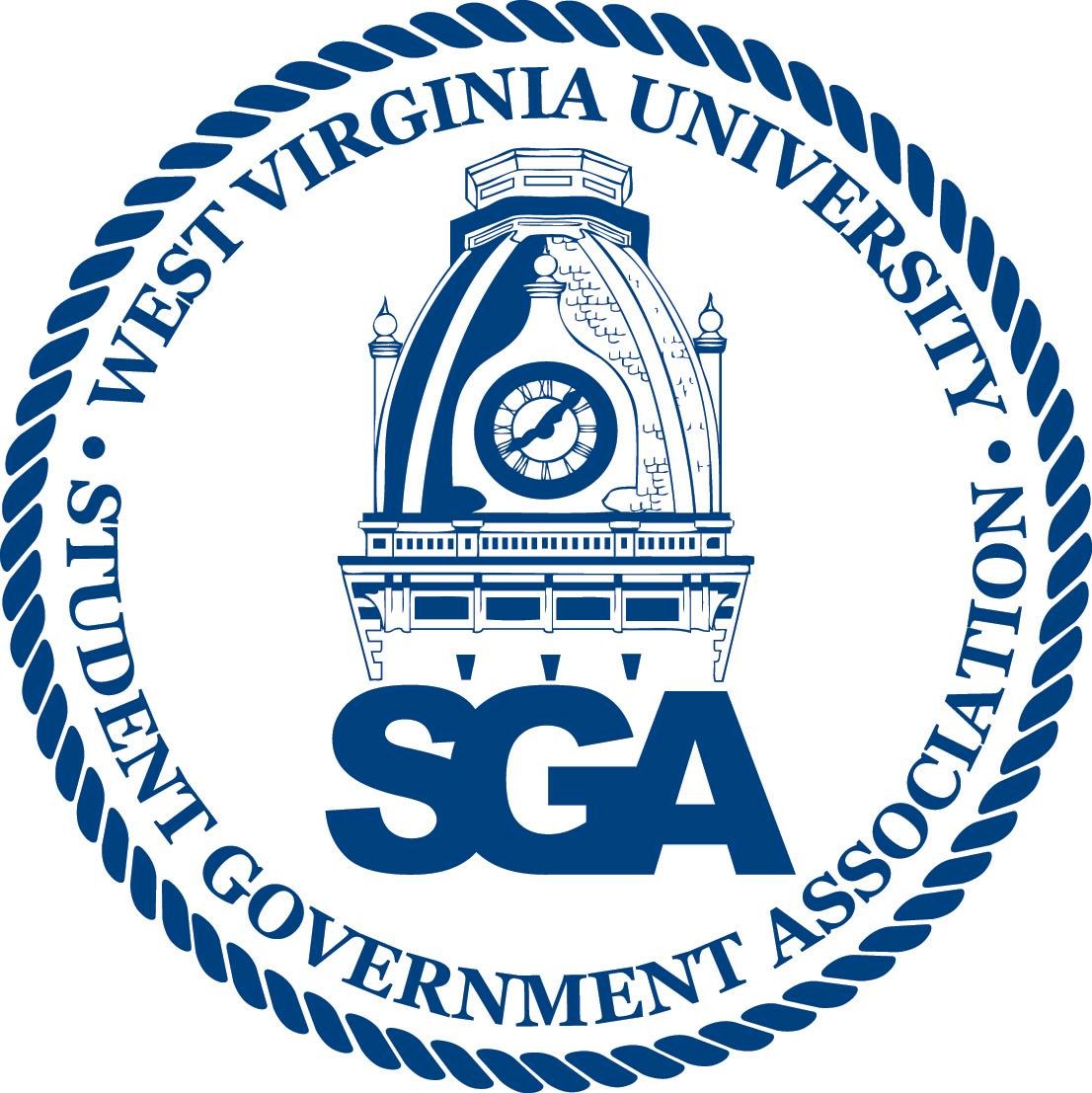 Bureau of Finance 2016 - 2017
External Budget
$127,730.00
$100,000.00 Grant Allocation 
$27,730.00 in Grant Reserves 
$100,000.00 x 2.5% = $2,500 cap on grants
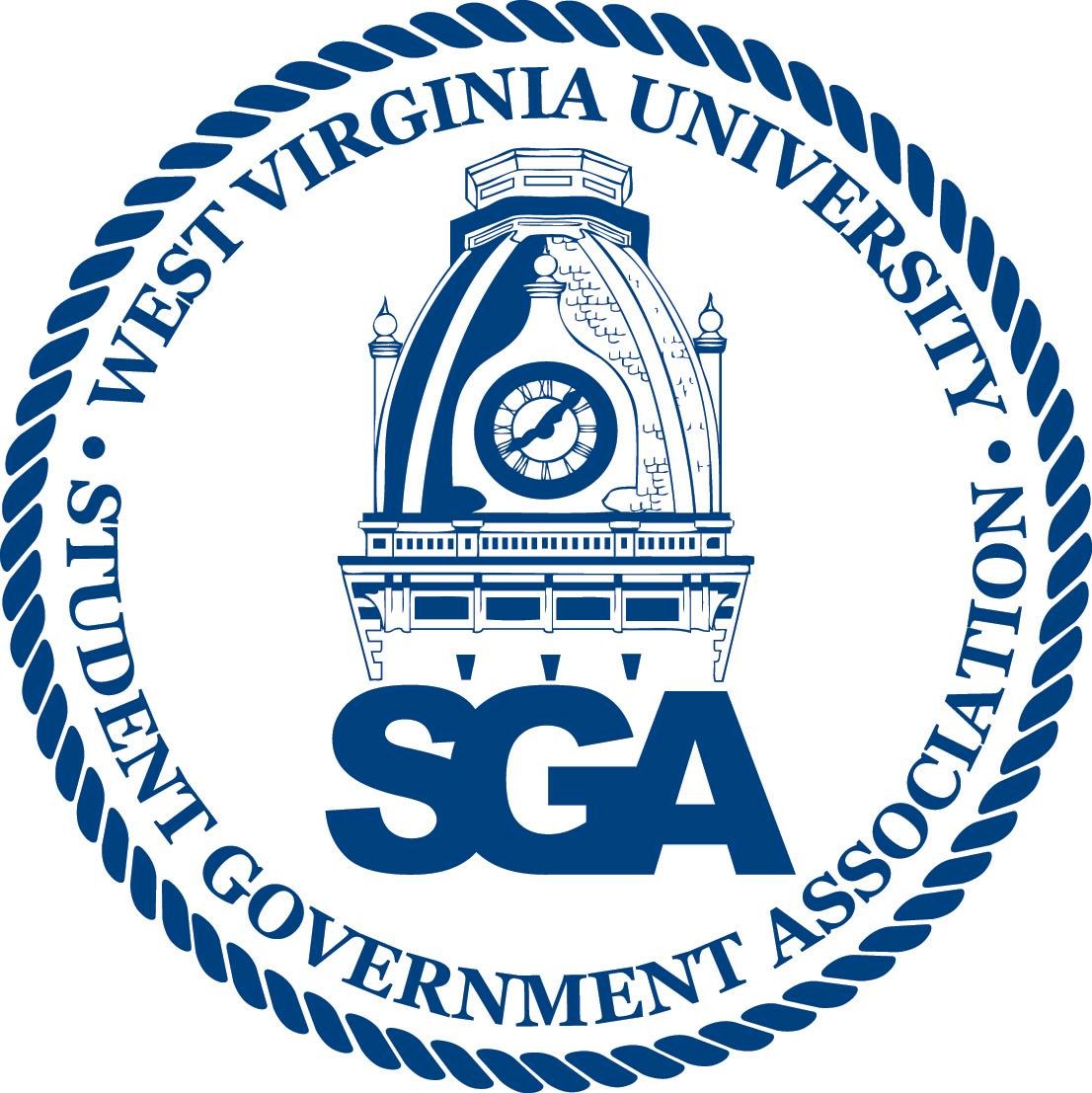 Bureau of Finance 2016 - 2017
Grants 2015 - 2016
Ranges from $1000 – $1250  had amounts increased a lot 
By BoF & Governors 
Tended to ”Just go ahead and give them the full amount”
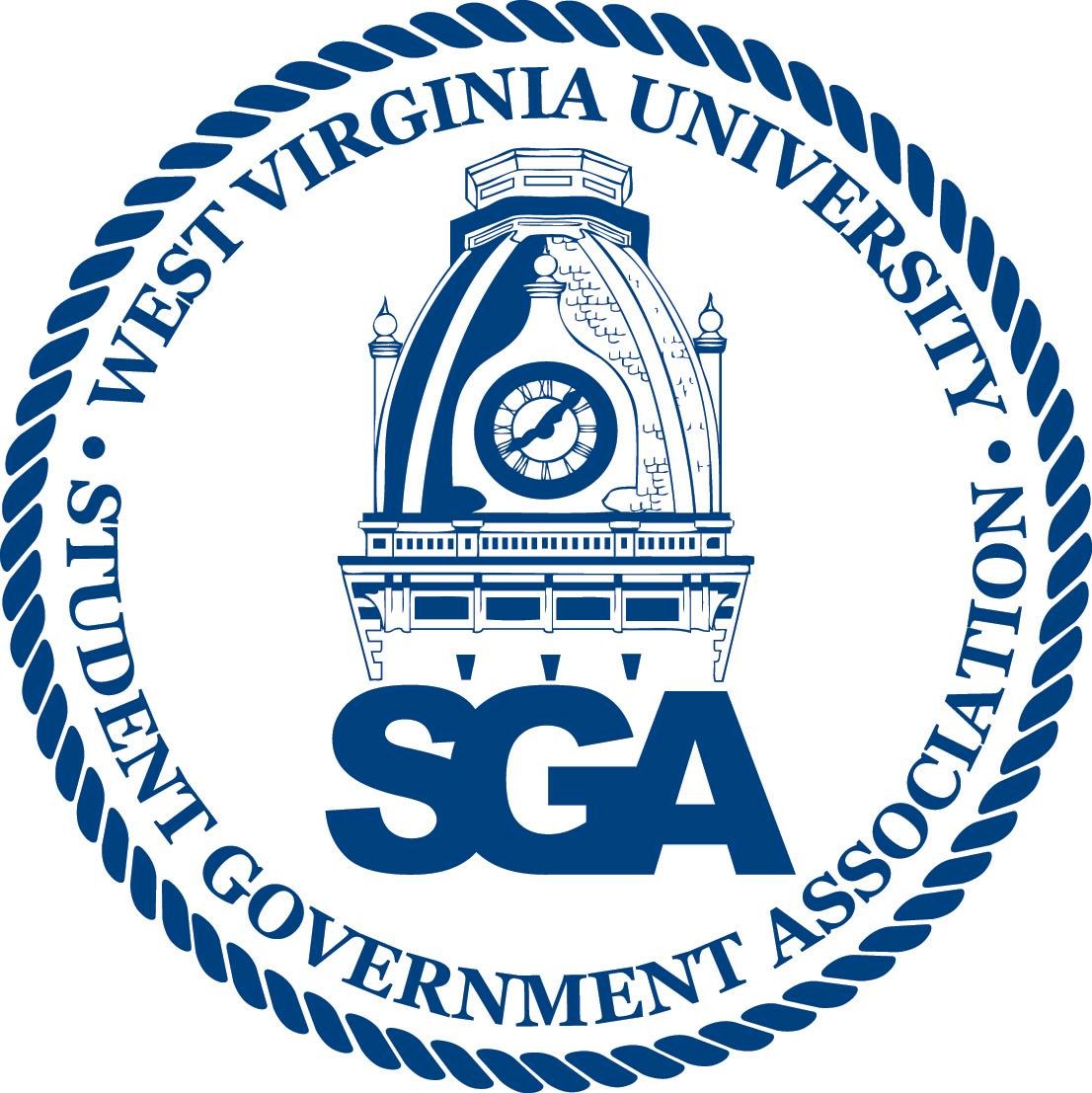 Bureau of Finance 2016 - 2017
Grants 2016 - 2017
$0 - $500
Equipment & Start Up Costs 
$500 – $1000 
Club only events 
$1000 - $1500
University wide events 
$1500 - $2000
National Competitions 
Presenting work done by WVU students / organizations at the national level 
Club Sports national championships
$2000 - $2500 
Special Consideration Grants
Needs unanimous BoF endorsement to be suggested
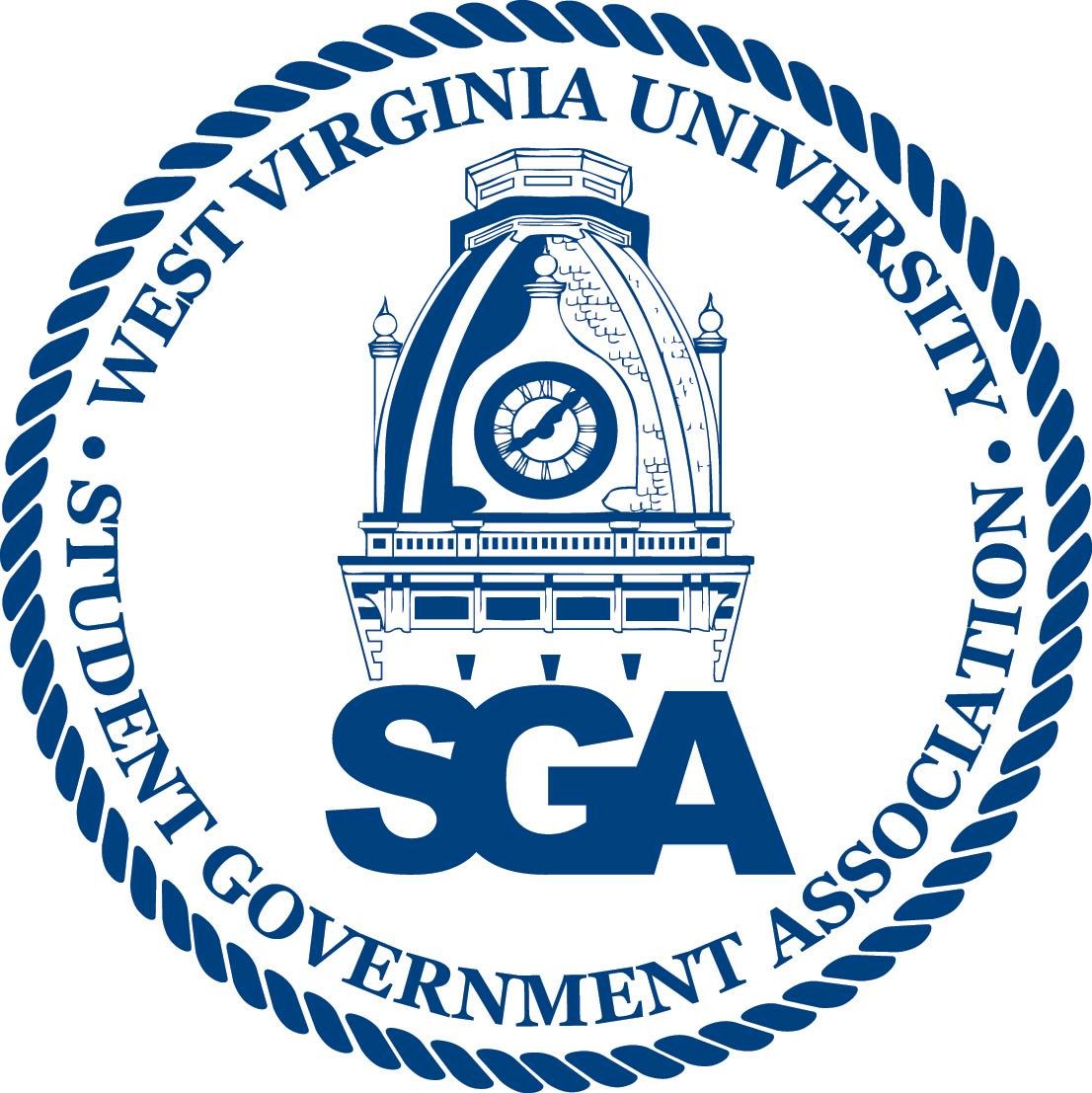 Bureau of Finance 2016 - 2017
Awarded to date (10/26)
2016 - 2017
2015 - 2016
$30,750.00
31 organizations
$1025.00 / org
$15,667.78
16 organizations
$979.24 / org
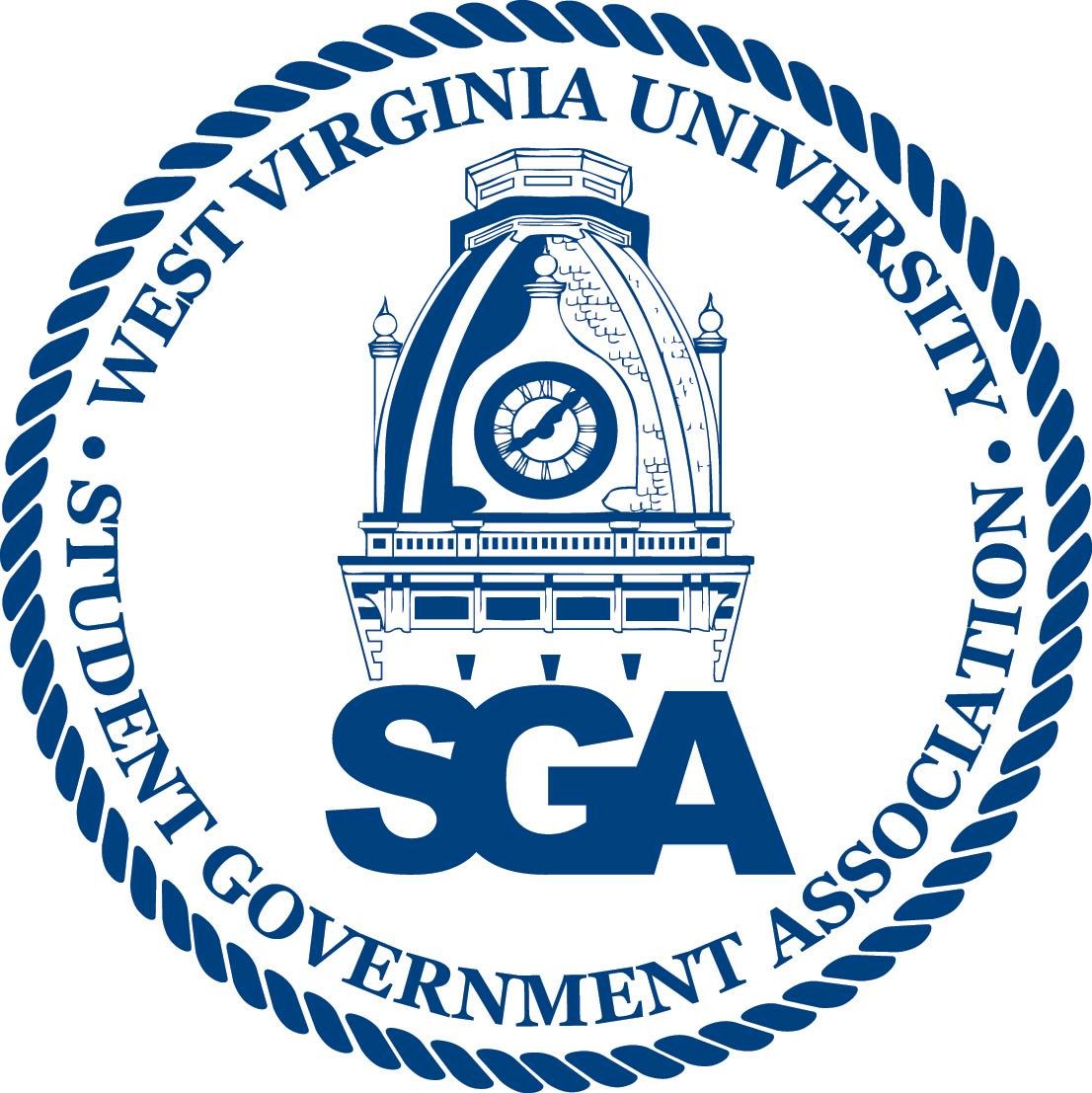 Bureau of Finance 2016 - 2017
Probably Adjustments
Travel costs tend to run high
May need to limit funds on plane tickets
Encourage WVU Events
Case by Case scenario
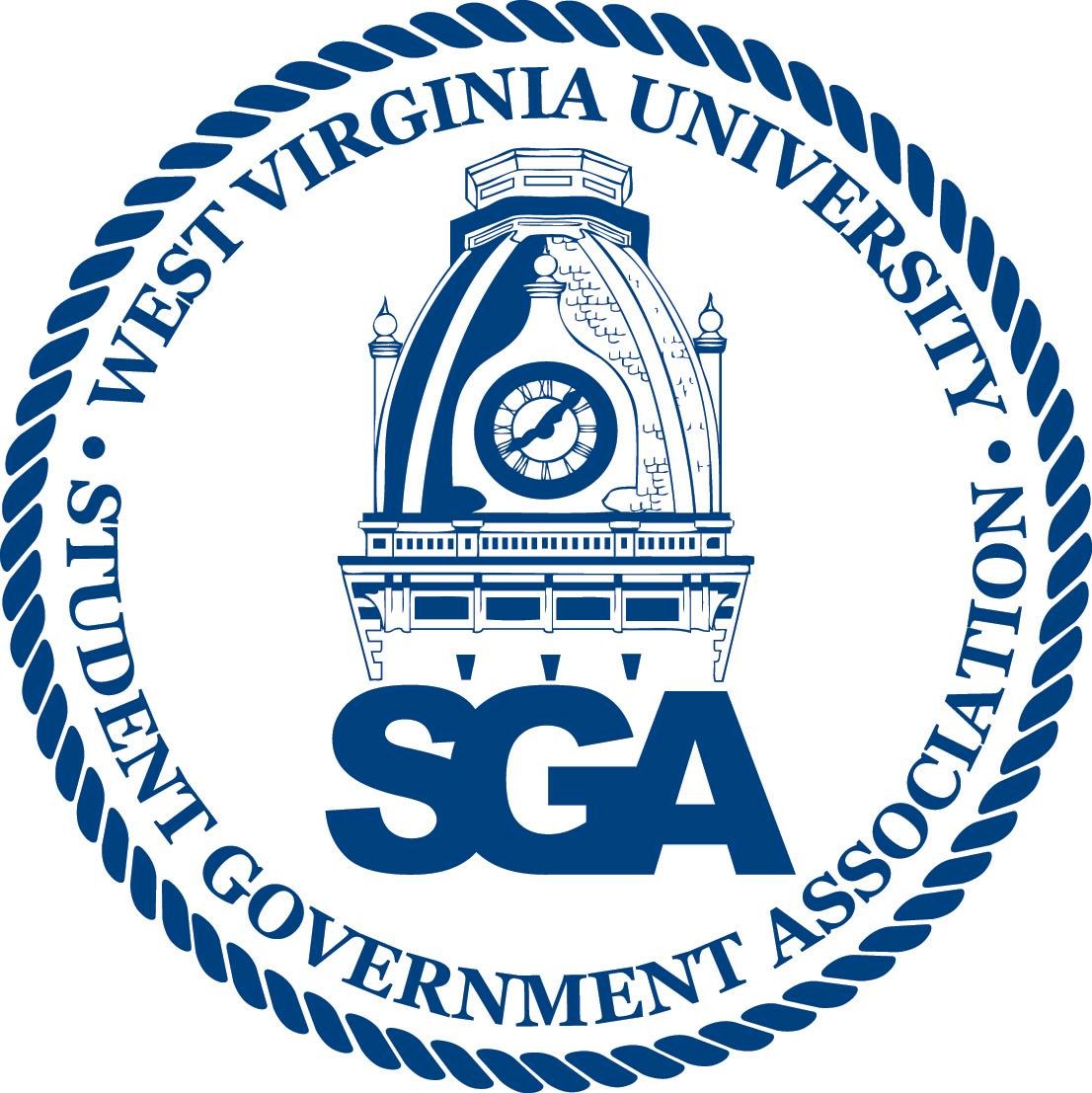 Bureau of Finance 2016 - 2017
BoF Tasks this year
Completed 
Re-Wrote bylaws to account for changes in the past two years
Increase Grant Cap to $2500
Create an online application 
To – Do 
Integrate Grants into SGA Trakr
Develop a live budget that all members can have access to
Present weekly grants as Allocation Bills 
Present the Bill 1 week in advanced to Assembly
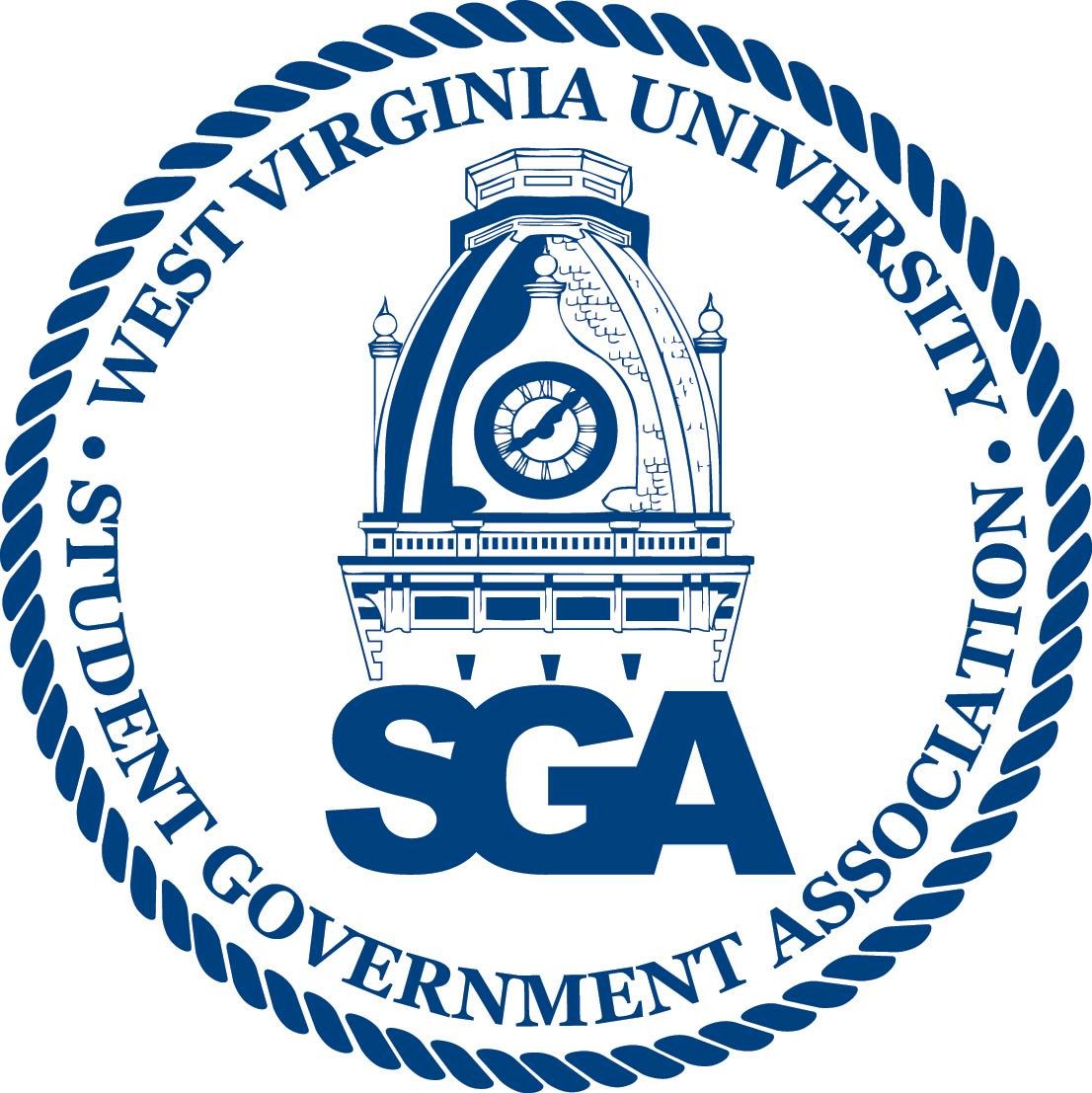 Bureau of Finance 2016 - 2017
Questions?Presentation Will Be posted at SGA.WVU.EDU
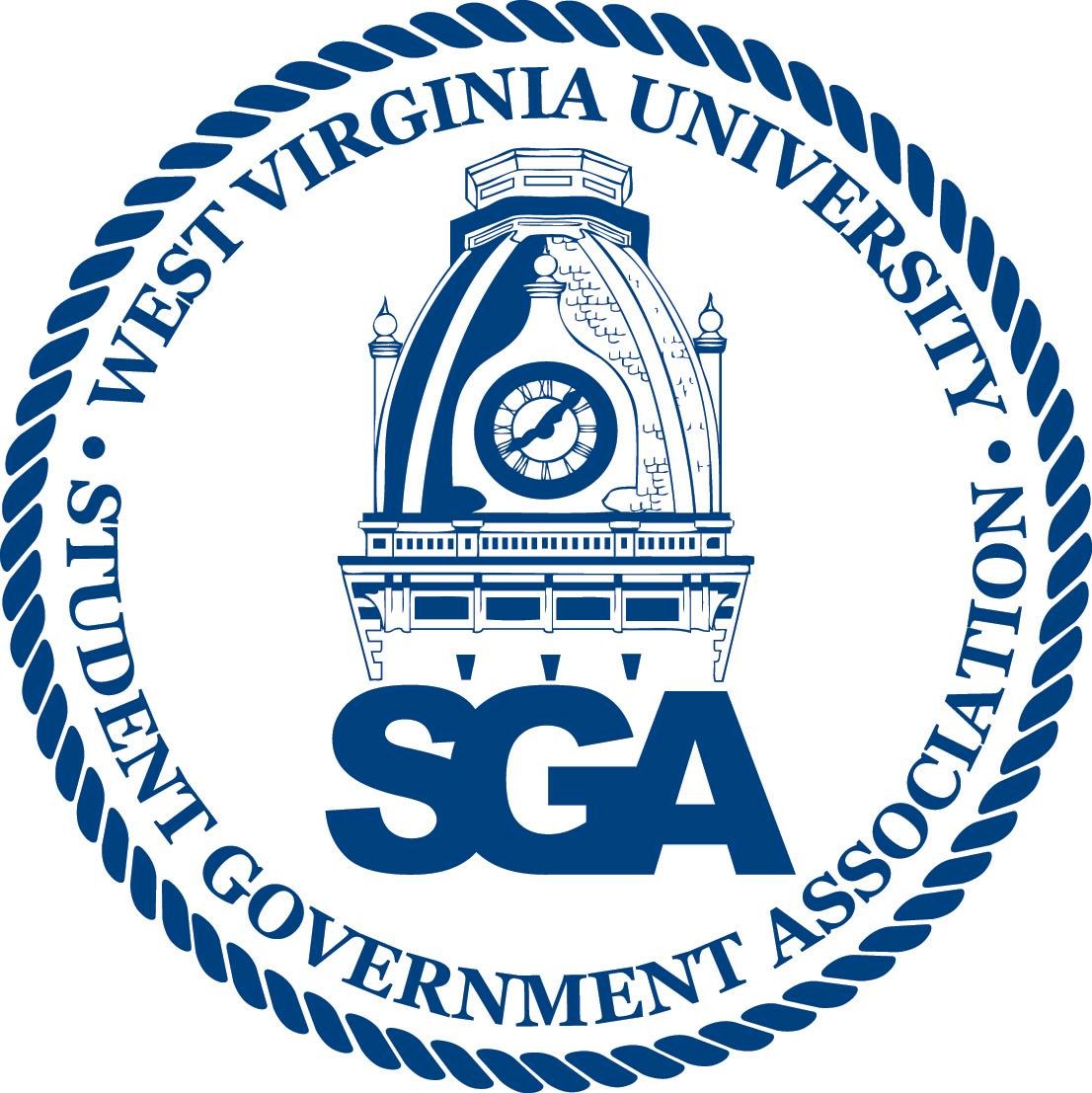 Bureau of Finance 2016 - 2017